FAST-Patch Study Recap
FAST-PFISR conjunction
Poor correlation between Ne and Je: Difference in preexisting Ne background?
Solution: select events with measurements of Ne background (Ne just equatorward of auroral ionization) and assume this background to be uniform within PFISR FOV

Difficulty in matching precipitation and Ne profile
Solution: require Ne profiles to exhibit latitudinal variations (e.g. from F region dominated to E region dominated) so that they can be matched to low to high energy precipitation.

Overall: from low to high latitude: Ne equatorward of oval  F region dominated Ne  E region dominated Ne (or both E and F contributed Ne)
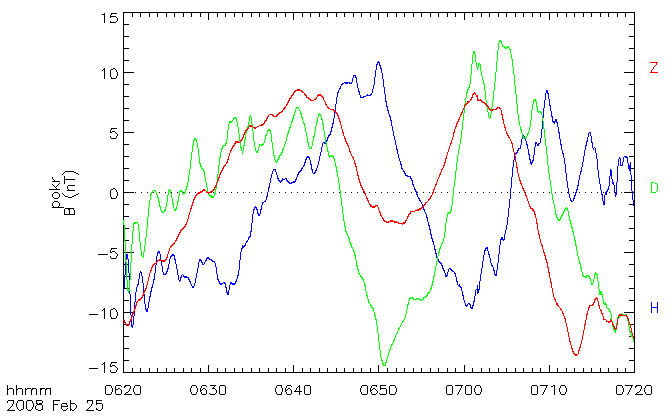 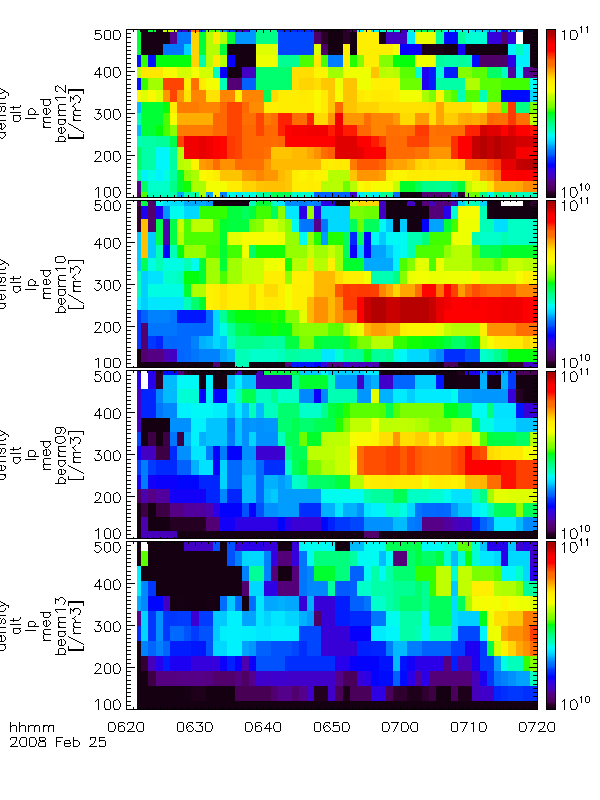 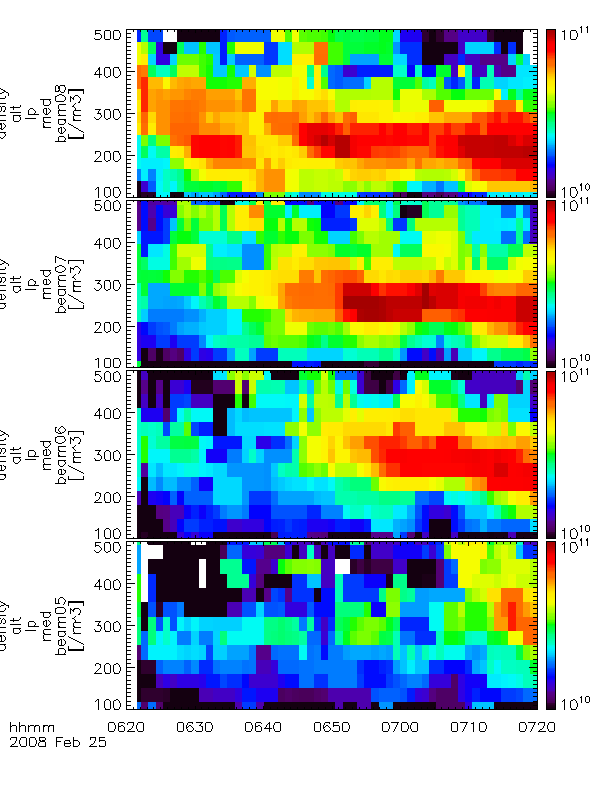 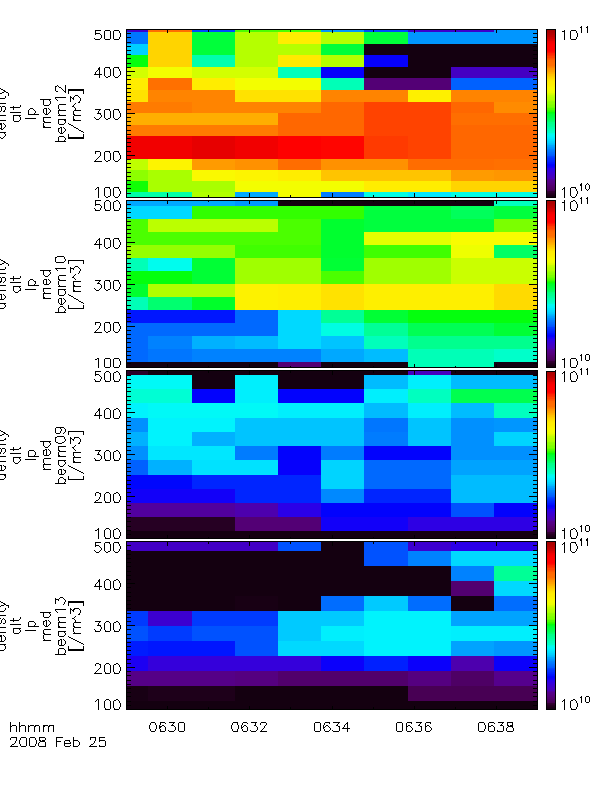 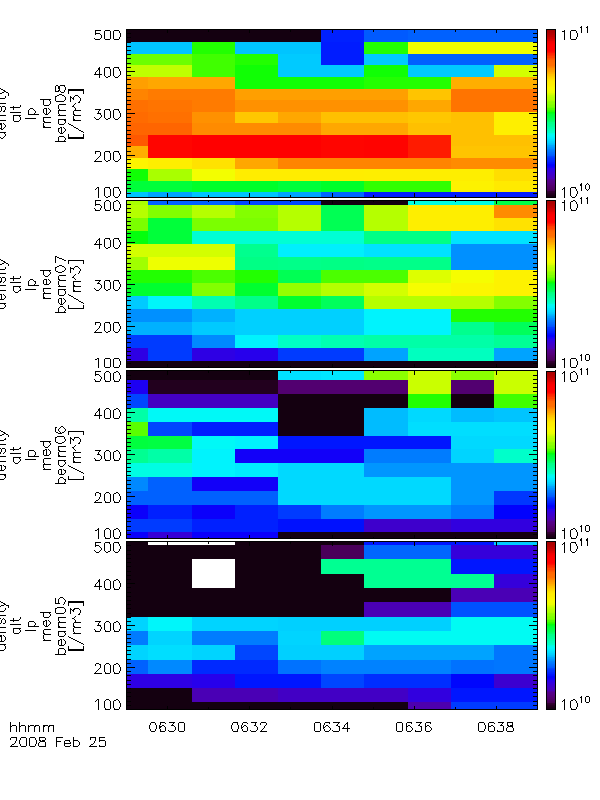 E+Low F region
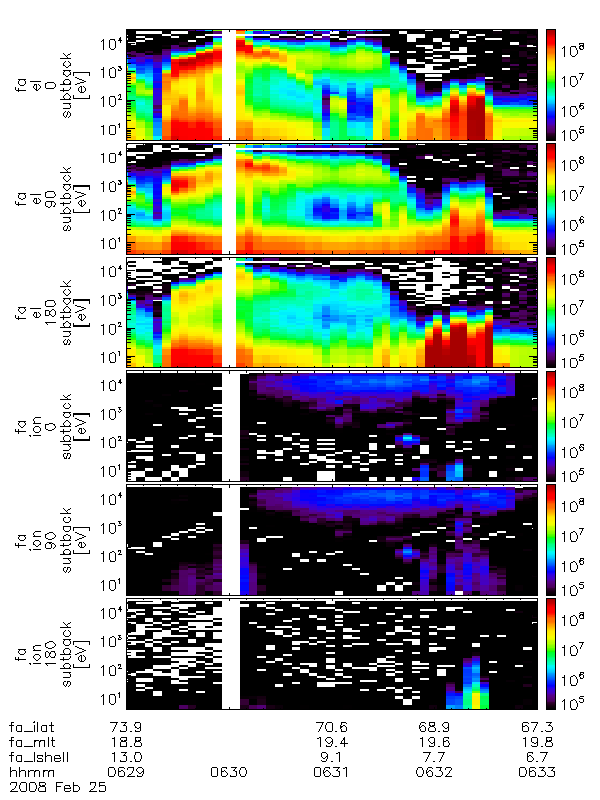 High F region
Equatorward of oval
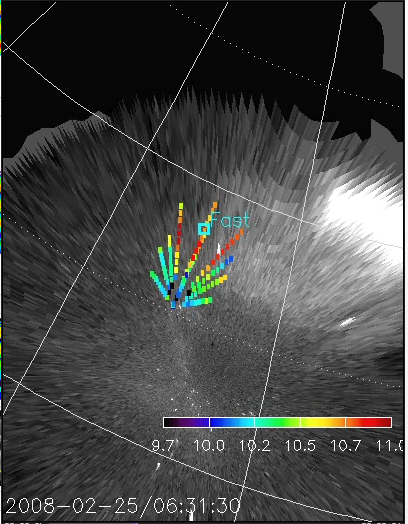 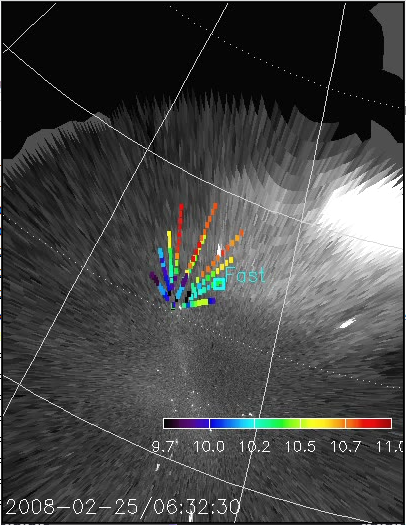 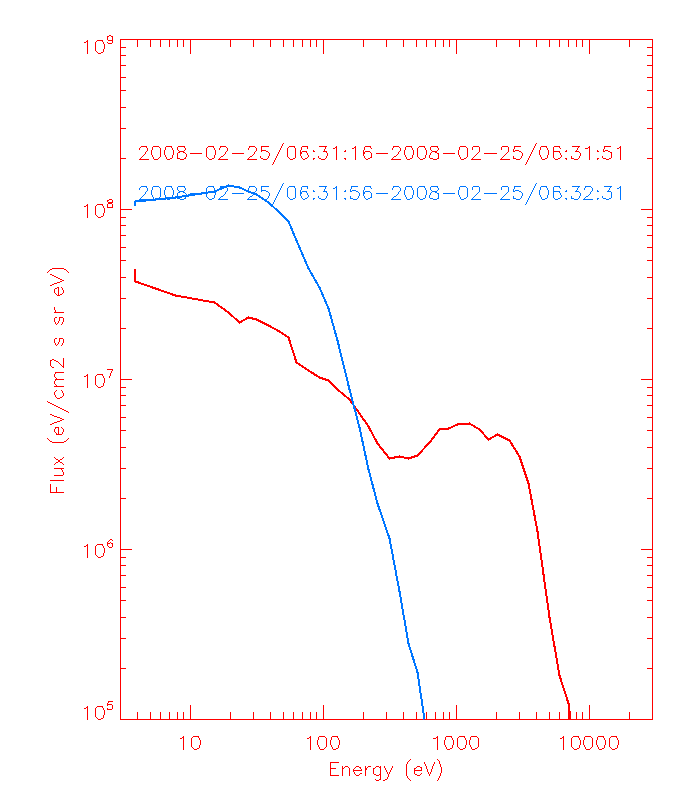 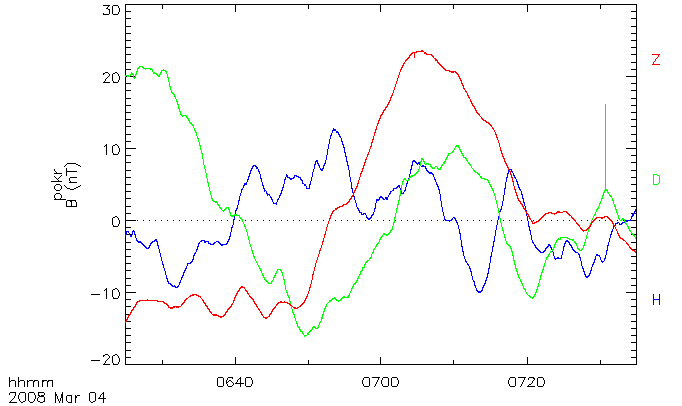 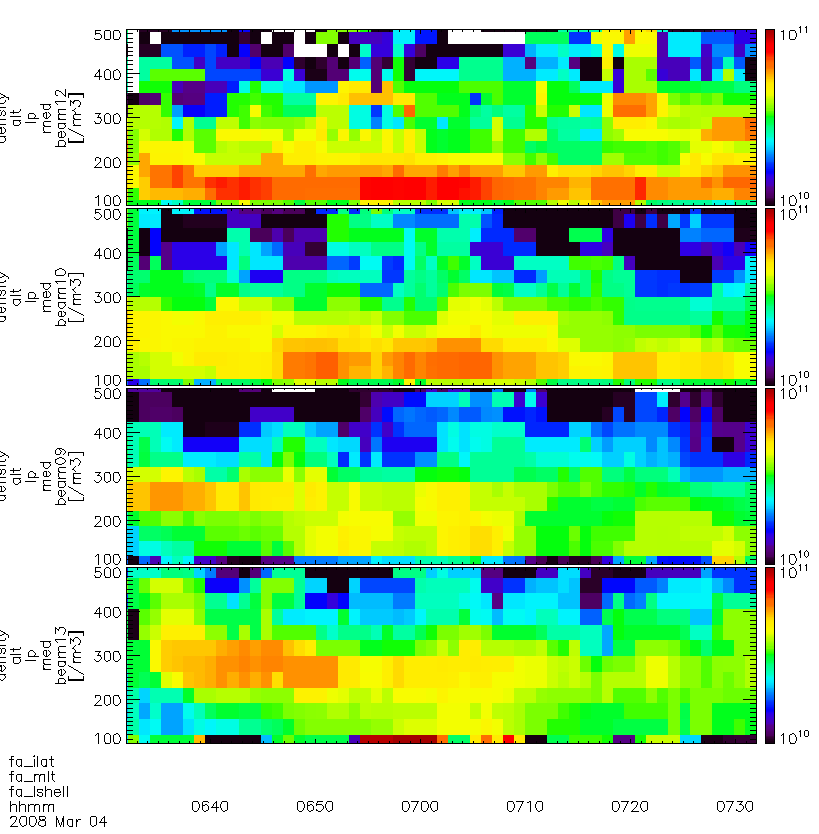 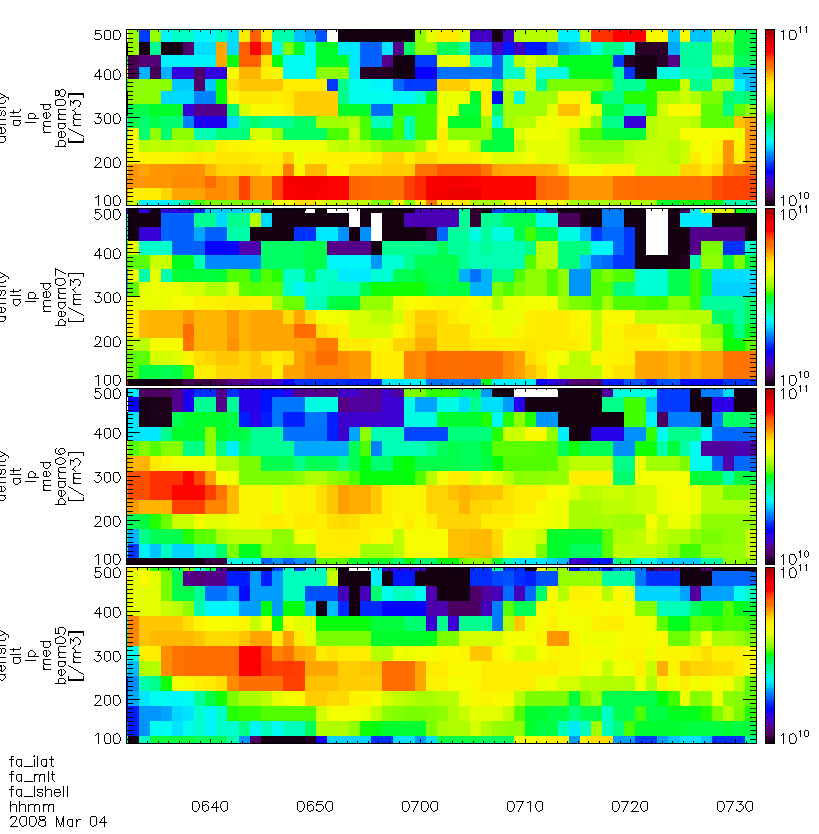 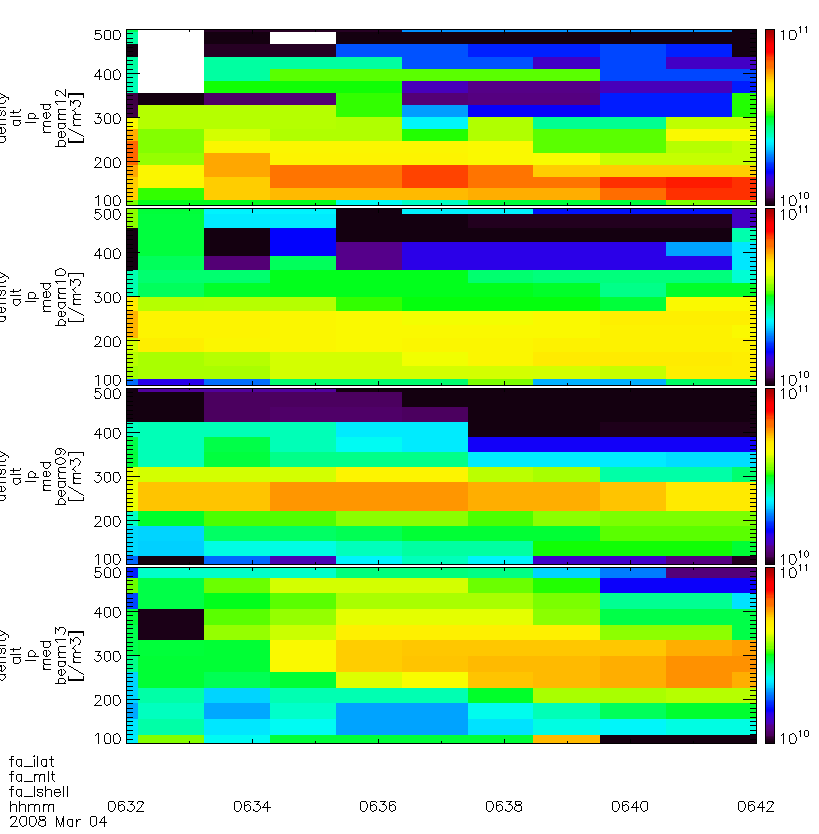 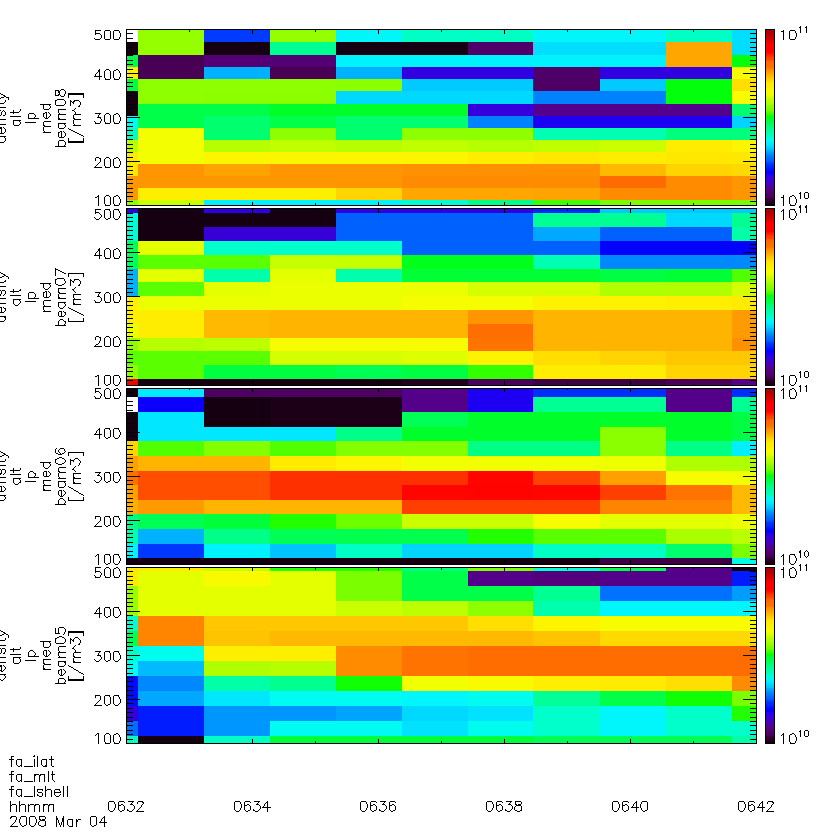 E region
F region
Equatorward of oval
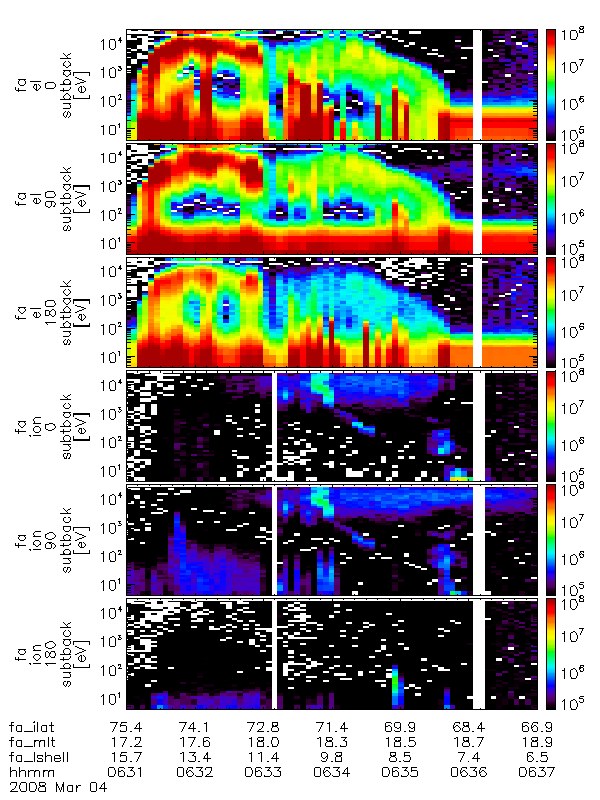 E region
F region
Equatorward of oval
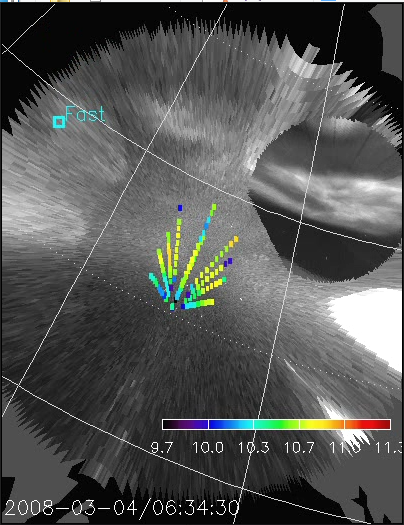 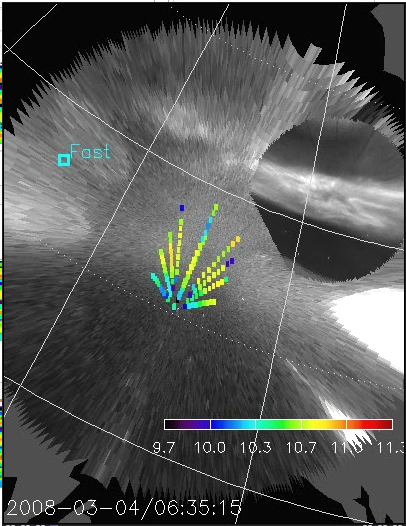 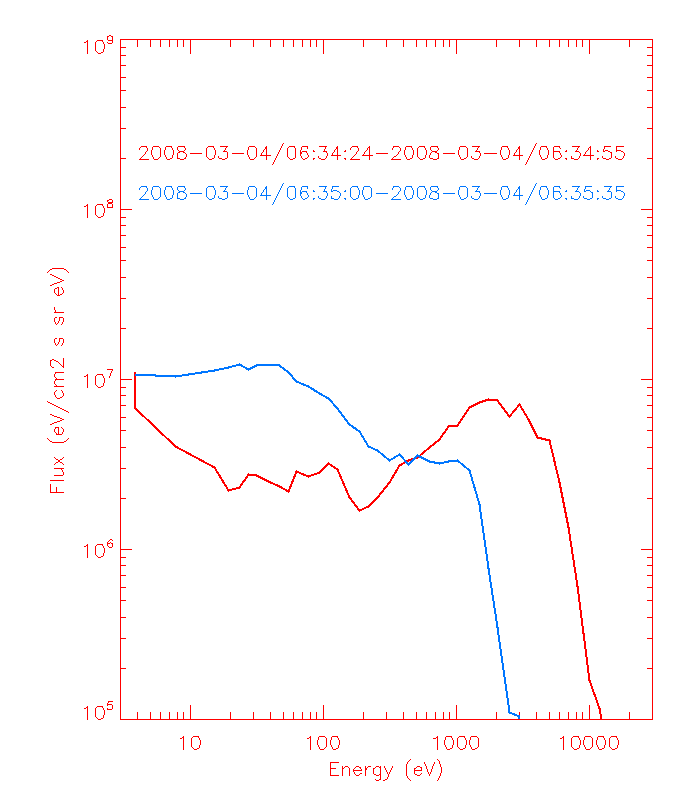 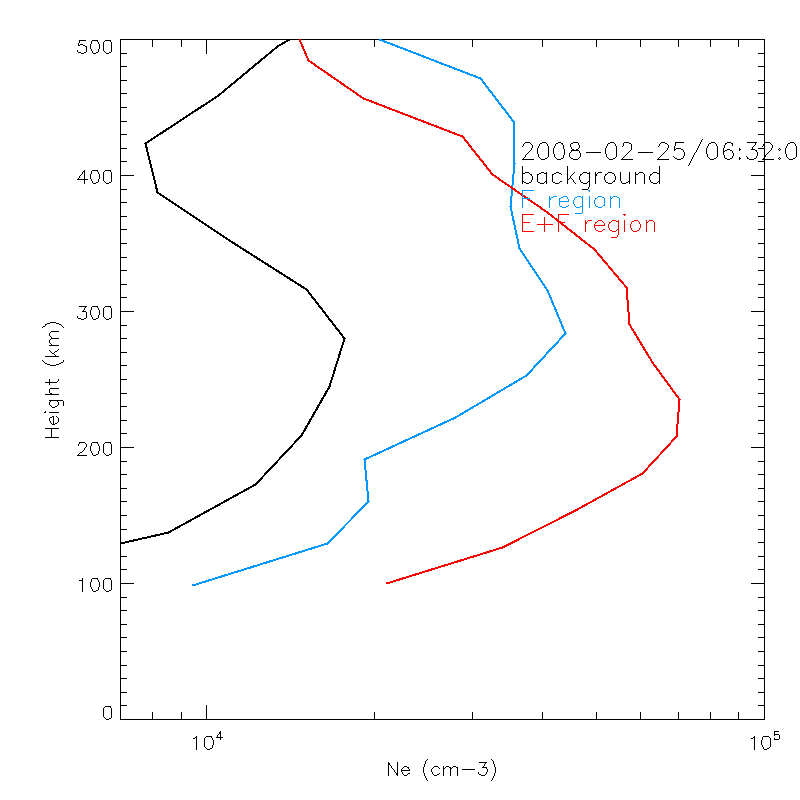 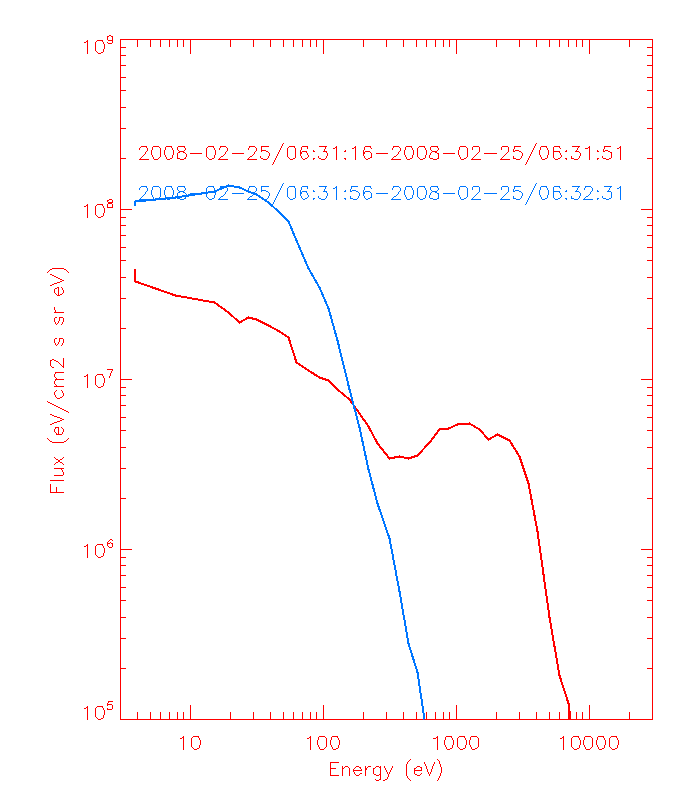 For airglow patch, J@100 eV ~ 3e6, i.e. F region ionization on the order of ~1e4

This is also consistent with Weber et al., 1996
~2.75e4
~3.9e4
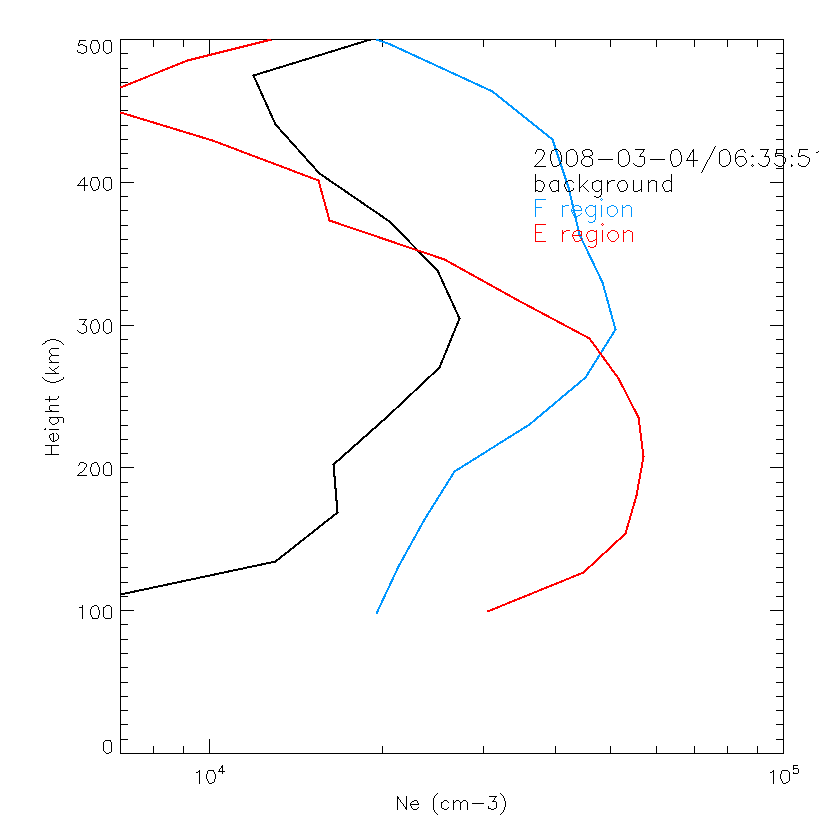 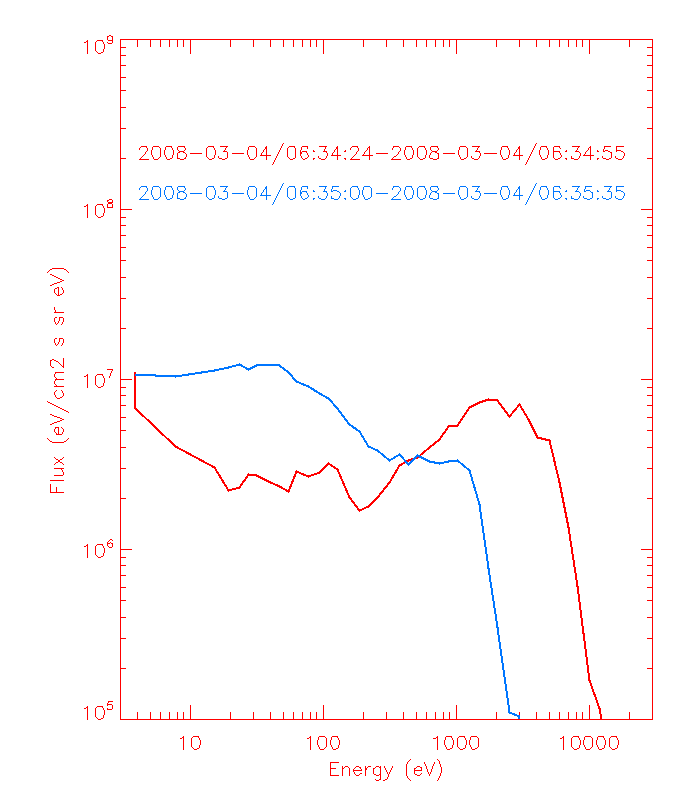 ~4e4
~2.35e4
Patch ionogram
Virtual height: change from height at peak dB to height that envelopes all points

Starting point of true height: change from 160 km to 200 km

Play with times
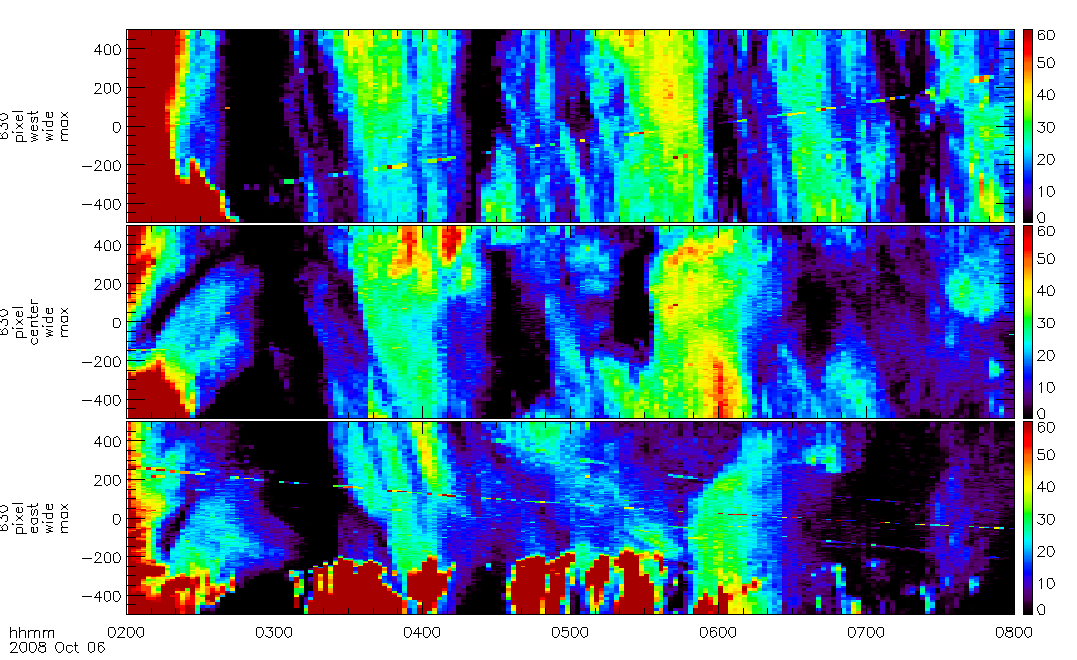 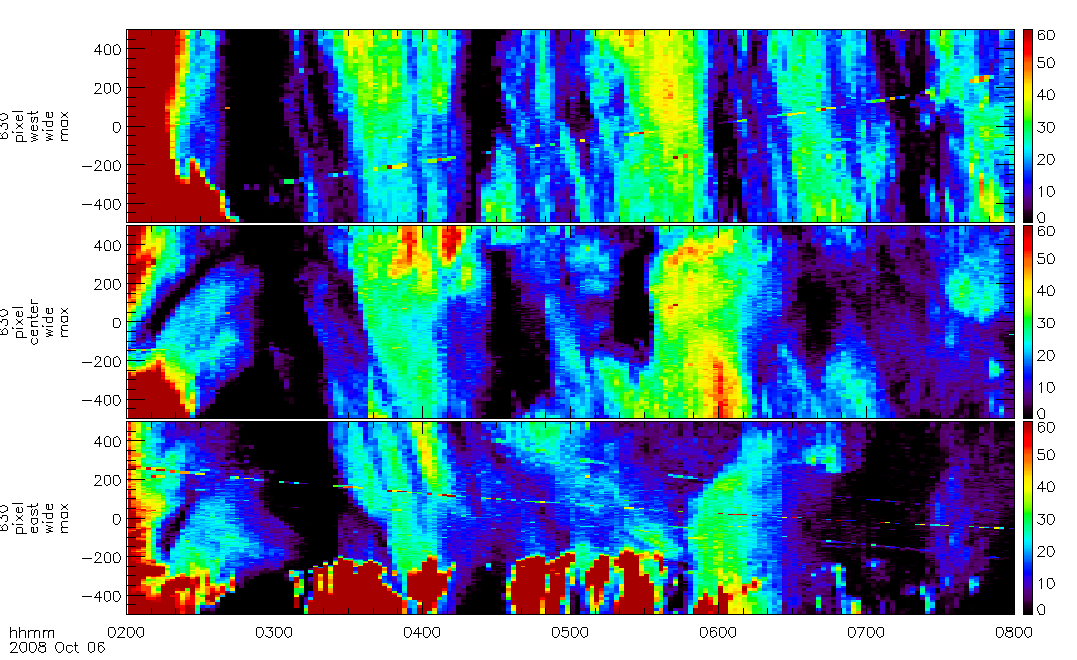 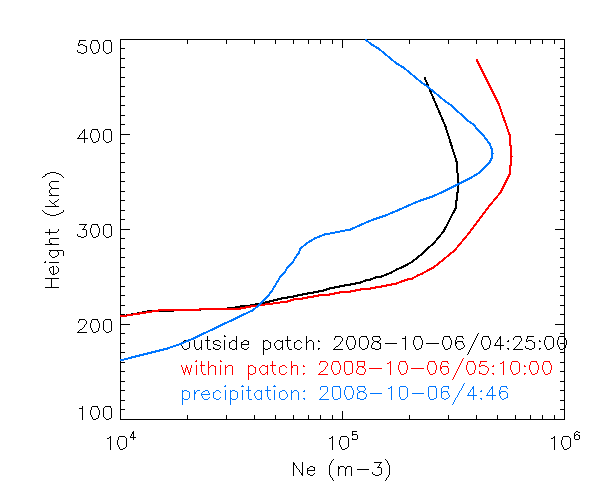 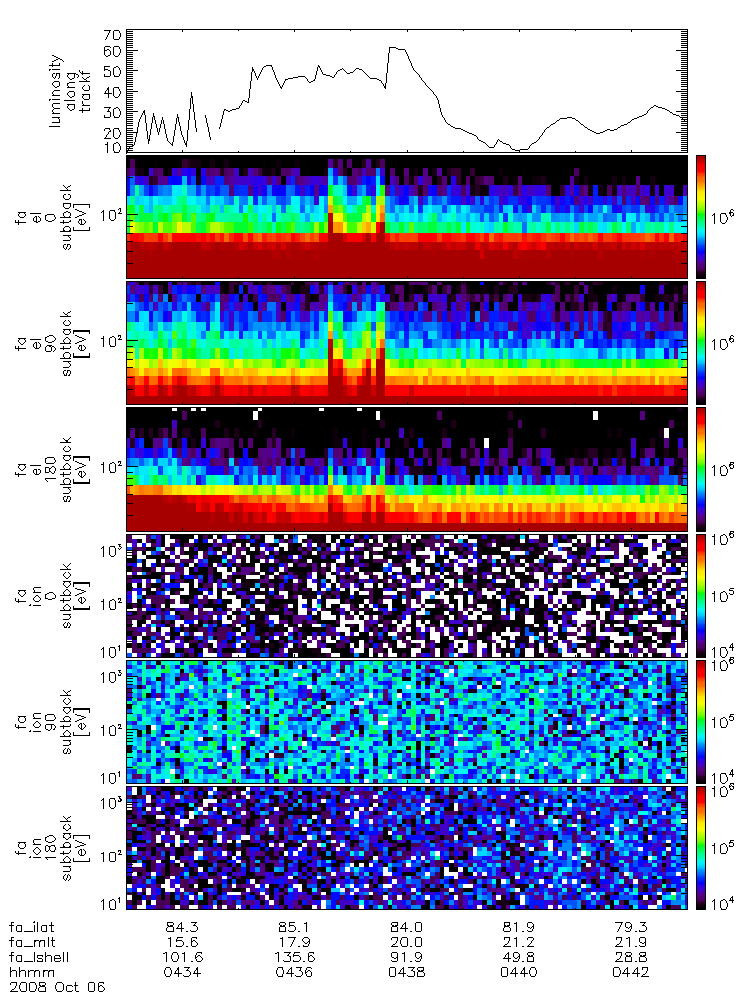 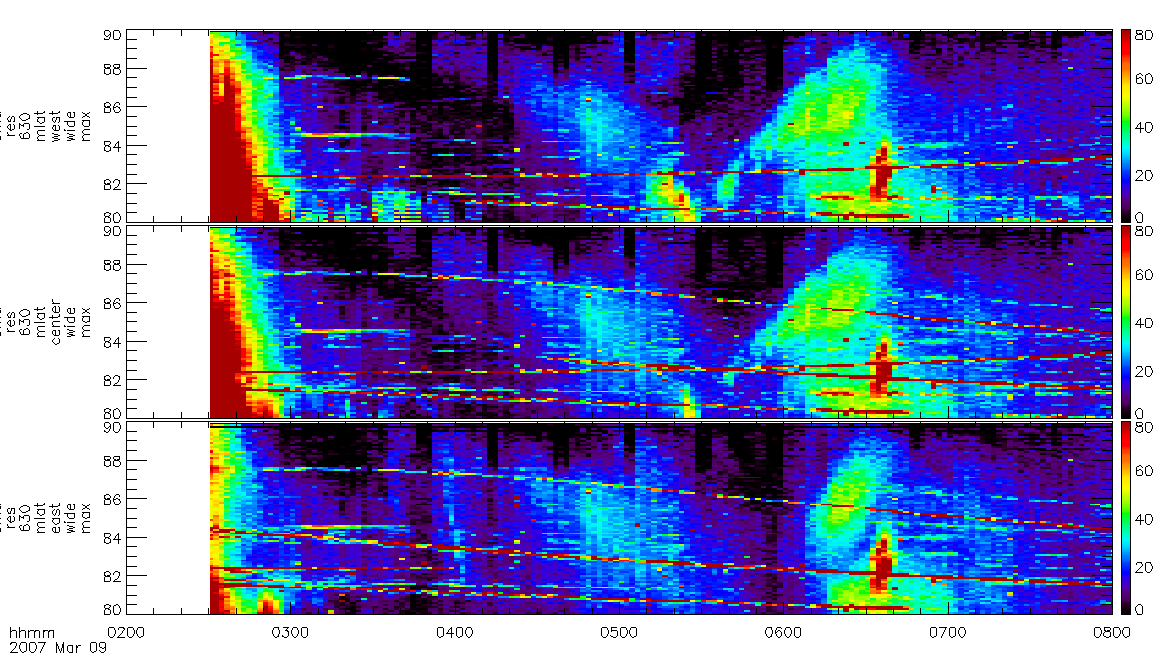 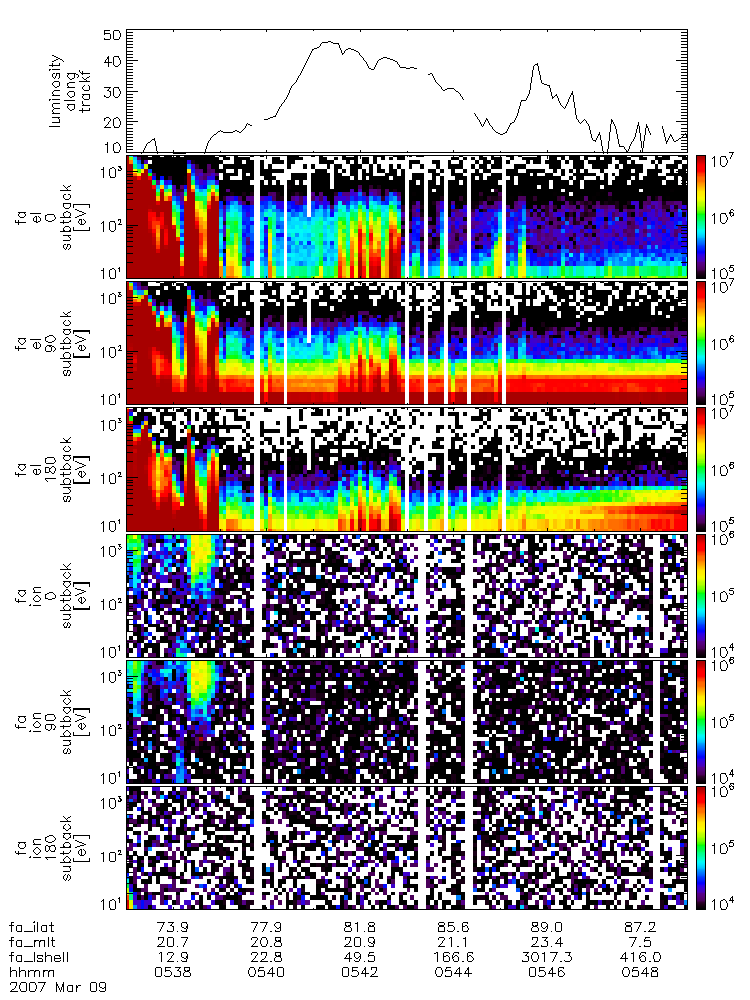 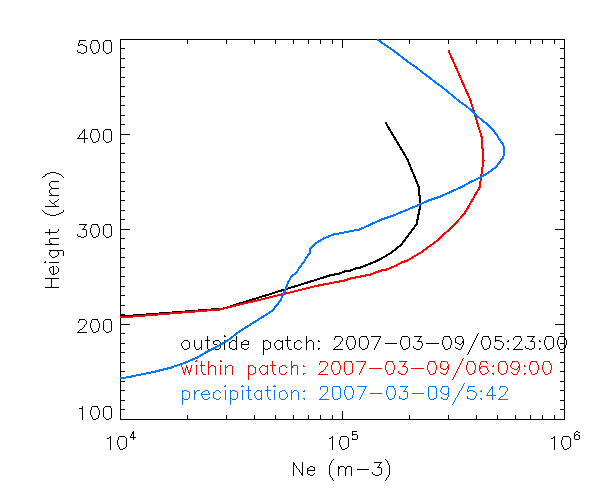 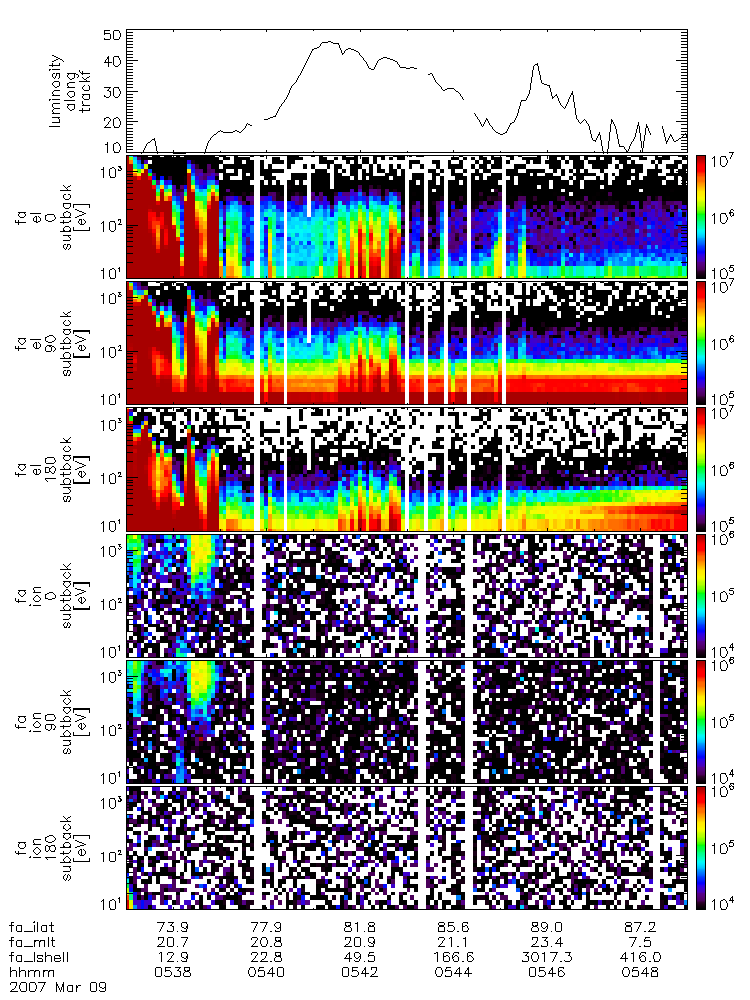